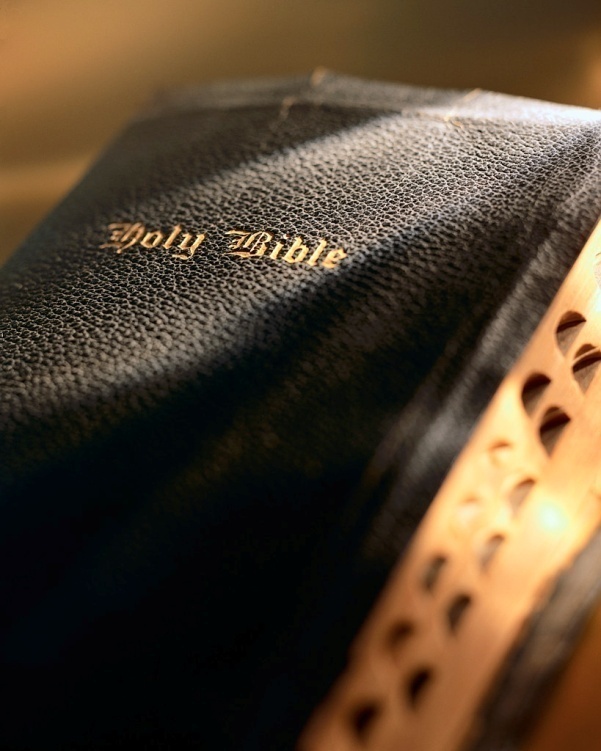 Introduction
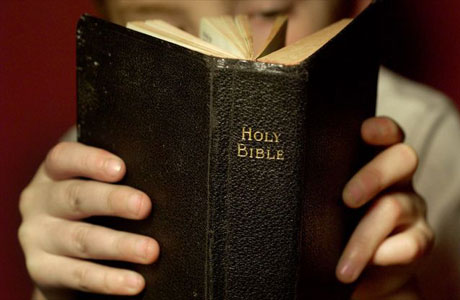 Story of Joseph is one of the most interesting, thought-provoking and instructive stories in the Old Testament:  Gen. 30-50.
Years after Joseph’s death the Bible says more concerning his bones:  Ex. 13:19; Josh. 24:32; Acts 7:15-17; Heb. 11:22
2
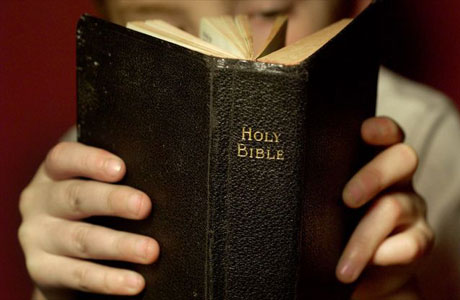 Lessons From a Dead Man’s BonesGenesis 50:24-26
God’s promises are sure and certain
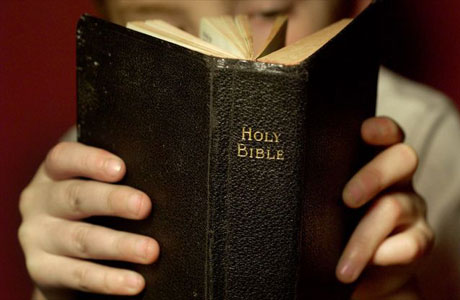 God’s promises ~230 years old when Joseph gave instructions concerning his bones:  Gen. 12:1-3; 15:13-21; 26:3-4; 28:13-15
Joseph didn’t give it a second thought!
To the human mind there were too many obstacles:   Heb. 11:11, 12
Despite the obstacles “All came to pass” :  Josh. 21:43-45; 2 Pet. 1:10-11
Lessons From a Dead Man’s Bones
4
God’s revealed word is true
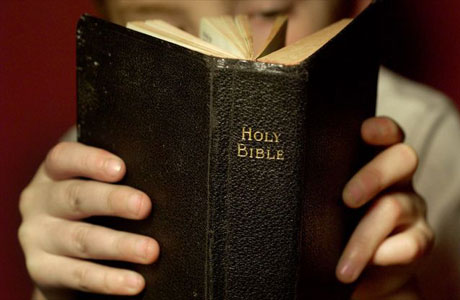 Joseph only knew God’s promises through His revelation.
Because God had spoken it, Joseph knew it was true, therefore, it would “surely” come to pass:  Gen. 50:24-26
He knew God’s word is inviolate, unchange-able and immutable:  Matt. 24:35; Num. 23:19; Psa. 19:9; Heb. 6:18
Lessons From a Dead Man’s Bones
5
Time of no consequence to God’s word or promises
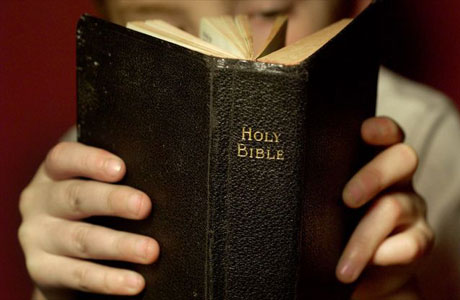 Time made no difference to Joseph in regards to his trust in God’s word and promises.
Time was no hindrance to any of the patriarchs:  Heb. 11:13; 2 Pet. 3:3-4, 8, 10
The discouraged Hebrew Christians in the NT needed to learn this lesson:  Heb. 10:19-12:29
If God has said it, if He has promised it, “God will surely” do it!  Time is no factor!
Lessons From a Dead Man’s Bones
6
Faith has confidence and assurance in God’s word
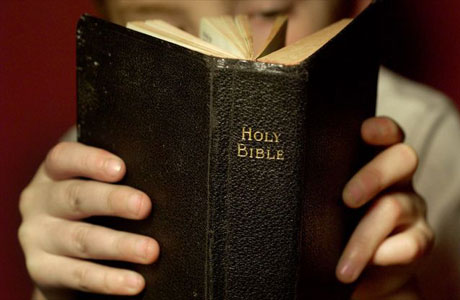 Joseph’s eye of faith could see what his fleshly eye could not see:  Heb. 11:22; Acts 27:25
Joseph learned his faith from his fathers:  Rom. 4:18-21
Mary, Peter and Paul had similar faith as Joseph:  Lk. 1:34, 38; Lk. 5:5, 6, Acts 27:23-44, 47
Let us burn into our hearts:

“be it unto me according to thy word”

“Nevertheless…at thy word I will”

“I believe God, that it shall be even as it was told me”
Lessons From a Dead Man’s Bones
7
Application
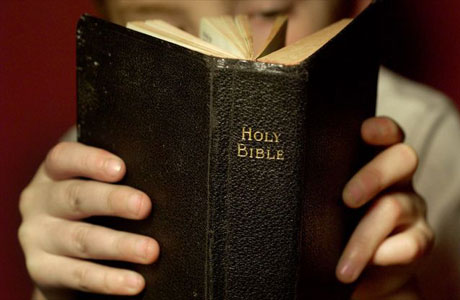 God’s promises are sure and certain:  1 Thess. 4:17; 2 Pet. 3:10; 1 Cor. 10:13
God’s word is true:  Jn. 18:38; 17:17; Eph. 4:14; Psa. 119:89; Heb. 6:18
Time is of no consequence to the truth of God’s word or the fulfillment of His promises:  2 Pet. 3:8; Isa. 40:31; Psa. 27:14
Faith has confidence and assurance in God’s word:  Heb. 11:22; Lk. 1:38; 5:5; Acts 27:25
Lessons From a Dead Man’s Bones
8
Application
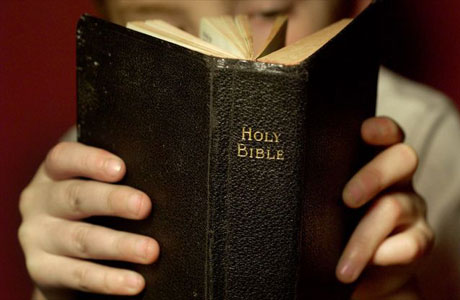 Examples:
Majority’s desire to deny God’s word will not change it!  Mk. 16:16; Acts 2:38; 22:16; Gal. 3:27; 1 Pet. 3:21; Matt. 16:18; Acts 2:41, 47; Col. 1:18; Eph. 4:4; Matt. 19:9
No matter how weak our faith we cannot frustrate the ultimate fulfillment of God’s word:  1 Cor. 10:13; 2 Cor. 5:10; Rom. 2:16; 1 Cor. 4:5; 2 Pet. 3:10-11
Lessons From a Dead Man’s Bones
9
Application
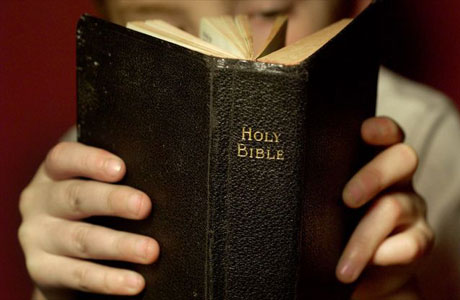 Examples:
God expects us to do ALL of His will!  Jas. 2:10; Mk. 16:16 vs. 1 Jn. 3:17; Jas. 1:27
No matter how weak our faith, God really does care!  1 Pet. 5:6-7; Eph. 3:20; Rom. 5:8-10; 8:31-39
Regardless of our circumstances we can live the abundant life!  Jn. 10:10; Phil. 4:7
Lessons From a Dead Man’s Bones
10
Conclusion
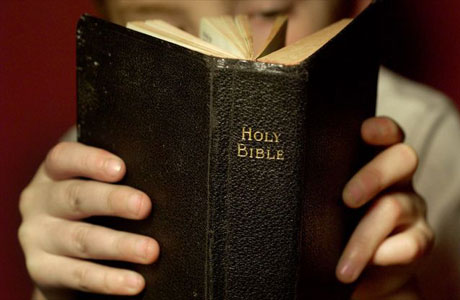 How about you?  Do you…
Believe:  God’s promises are sure and certain?
Believe:  Revealed word of God is true?
Believe:  Time is of no consequence to the truth of God’s word or its fulfillment?
Faith has confidence and assurance in the word of God?
First three are settled!  Only the fourth is an issue!  Heb. 11:6
11